Two Paths
Peter’s vs Judas’s
The Road Not Taken
Robert Frost - 1874-1963
Two roads diverged in a yellow wood,And sorry I could not travel bothAnd be one traveler, long I stoodAnd looked down one as far as I couldTo where it bent in the undergrowth;
Then took the other, as just as fair,And having perhaps the better claim,Because it was grassy and wanted wear;Though as for that the passing thereHad worn them really about the same,
And both that morning equally layIn leaves no step had trodden black.Oh, I kept the first for another day!Yet knowing how way leads on to way,I doubted if I should ever come back.I shall be telling this with a sighSomewhere ages and ages hence:Two roads diverged in a wood, and I—I took the one less traveled by,And that has made all the difference.
Yogi BerraWhen you come to a fork in the road, take it.
“Choice” “Chance” “Change” You must make a “Choice” To take a “Chance” or your life will never “Change”. - ...
“We must all make the choice between what is right and what is easy.” -
Judas
Matthew 26:17-30
17 Now on the first day of Unleavened Bread the disciples came to Jesus and asked, “Where do You want us to prepare for You to eat the Passover?” 18 And He said, “Go into the city to a certain man, and say to him, ‘The Teacher says, “My time is near; I am keeping the Passover at your house with My disciples.”’” 19 The disciples did as Jesus had directed them; and they prepared the Passover. 20 Now when evening came, Jesus was reclining at the table with the twelve. 21 And as they were eating, He said, “Truly I say to you that one of you will betray Me.” 22 Being deeply grieved, they began saying to Him, each one: “Surely it is not I, Lord?” 23 And He answered, “He who dipped his hand with Me in the bowl is the one who will betray Me. 24 The Son of Man is going away just as it is written about Him; but woe to that man by whom the Son of Man is betrayed! It would have been good for that man if he had not been born.” 25 And Judas, who was betraying Him, said, “Surely it is not I, Rabbi?” Jesus *said to him, “You have said it yourself.”
Matthew 27:1-10
27 Now when morning came, all the chief priests and the elders of the people conferred together against Jesus to put Him to death; 2 and they bound Him and led Him away, and handed Him over to Pilate the governor.3 Then when Judas, who had betrayed Him, saw that He had been condemned, he felt remorse and returned the thirty pieces of silver to the chief priests and elders, 4 saying, “I have sinned by betraying innocent blood.” But they said, “What is that to us? You shall see to it yourself!” 5 And he threw the pieces of silver into the temple sanctuary and left; and he went away and hanged himself. 6 The chief priests took the pieces of silver and said, “It is not lawful to put them in the temple treasury, since it is money paid for blood.” 7 And they conferred together and with the money bought the Potter’s Field as a burial place for strangers. 8 For this reason that field has been called the Field of Blood to this day. 9 Then that which was spoken through Jeremiah the prophet was fulfilled: “And they took the thirty pieces of silver, the price of the One whose price had been set by the sons of Israel; 10 and they gave them for the Potter’s Field, just as the Lord directed me.”
Matthew 26:47-51
47 And while He was still speaking, behold, Judas, one of the twelve, came accompanied by a large crowd with swords and clubs, who came from the chief priests and elders of the people. 48 Now he who was betraying Him gave them a sign previously, saying, “Whomever I kiss, He is the one; arrest Him.” 49 And immediately Judas went up to Jesus and said, “Greetings, Rabbi!” and kissed Him. 50 But Jesus said to him, “Friend, do what you have come for.” Then they came and laid hands on Jesus and arrested Him. 51 And behold, one of those who were with Jesus reached and drew his sword, and struck the slave of the high priest and cut off his ear.
Judas
Matthew 26:14-16
14 Then one of the twelve, named Judas Iscariot, went to the chief priests 15 and said, “What are you willing to give me to betray Him to you?” And they set out for him thirty pieces of silver. 16 And from then on he looked for a good opportunity to betray Jesus.
Peter
The Price - Matthew 26:31-35
31 Then Jesus *said to them, “You will all fall away because of Me this night, for it is written: ‘I will strike the shepherd, and the sheep of the flock will be scattered.’ 32 But after I have been raised, I will go ahead of you to Galilee.” 33 But Peter replied to Him, “Even if they all fall away because of You, I will never fall away!” 34 Jesus said to him, “Truly I say to you that this very night, before a rooster crows, you will deny Me three times.” 35 Peter *said to Him, “Even if I have to die with You, I will not deny You!” All the disciples said the same thing as well.
The Denial – Matthew 26:31-35
31 Then Jesus *said to them, “You will all fall away because of Me this night, for it is written: ‘I will strike the shepherd, and the sheep of the flock will be scattered.’ 32 But after I have been raised, I will go ahead of you to Galilee.” 33 But Peter replied to Him, “Even if they all fall away because of You, I will never fall away!” 34 Jesus said to him, “Truly I say to you that this very night, before a rooster crows, you will deny Me three times.” 35 Peter *said to Him, “Even if I have to die with You, I will not deny You!” All the disciples said the same thing as well.
The Denial of Christ – Matthew 26:69-74
69 Now Peter was sitting outside in the courtyard, and a slave woman came to him and said, “You too were with Jesus the Galilean.” 70 But he denied it before them all, saying, “I do not know what you are talking about.” 71 When he had gone out to the gateway, another slave woman saw him and *said to those who were there, “This man was with Jesus of Nazareth.” 72 And again he denied it, with an oath: “I do not know the man.” 73 A little later the bystanders came up and said to Peter, “You really are one of them as well, since even the way you talk gives you away.” 74 Then he began to curse and swear, “I do not know the man!” And immediately a rooster crowed.
The Remorse – Matthew 26:75
75 And Peter remembered the statement that Jesus had made: “Before a rooster crows, you will deny Me three times.” And he went out and wept bitterly.
Repentance John 20:1-10,John 21:1-17 Acts 2:14-35
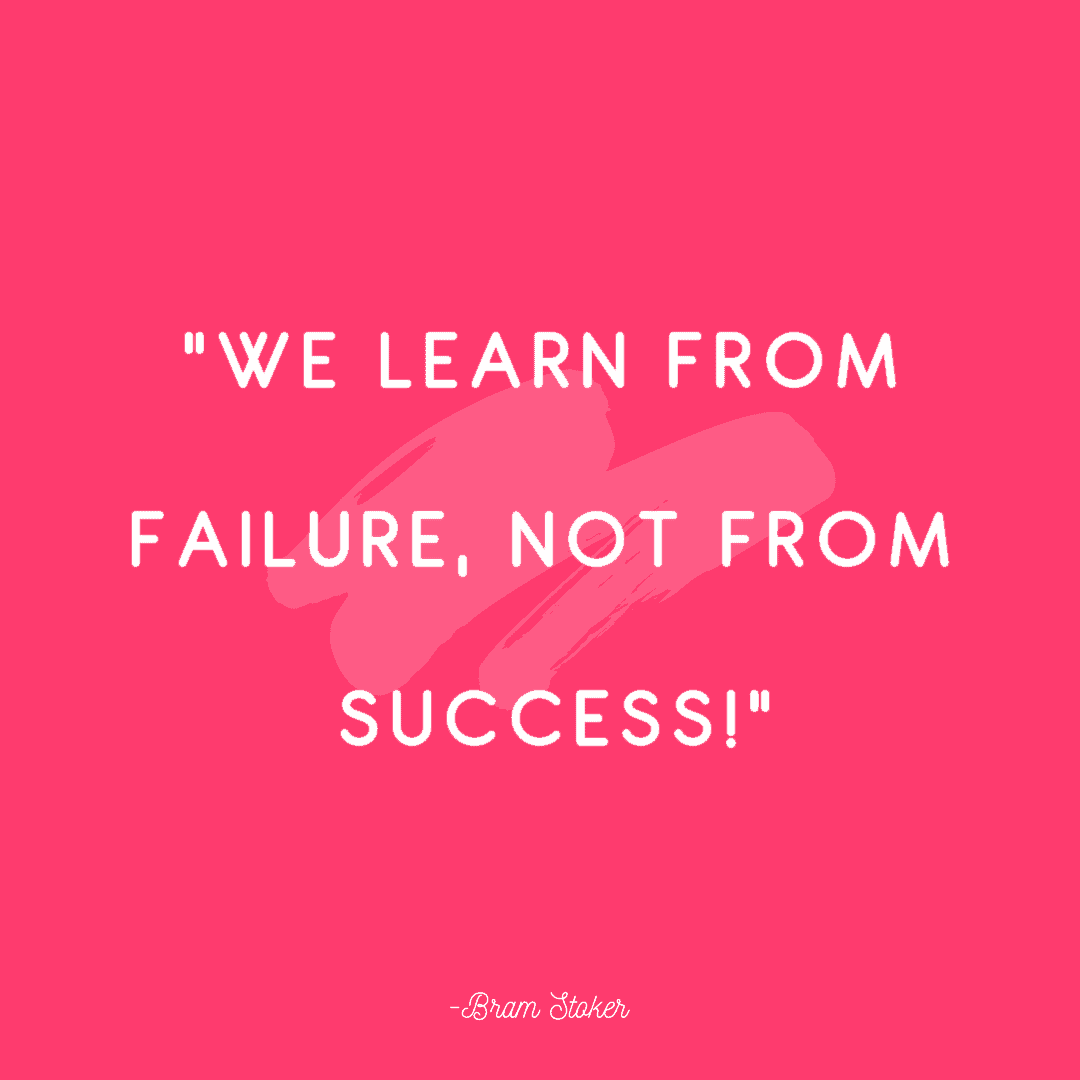 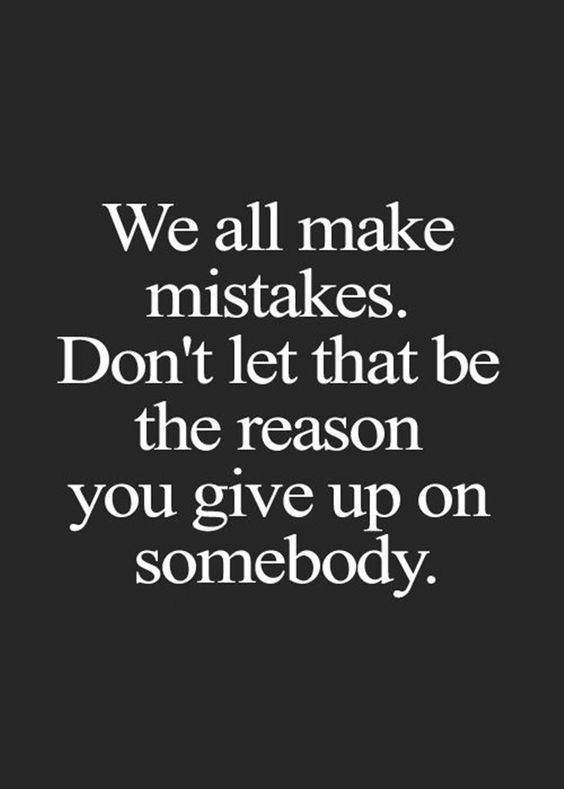 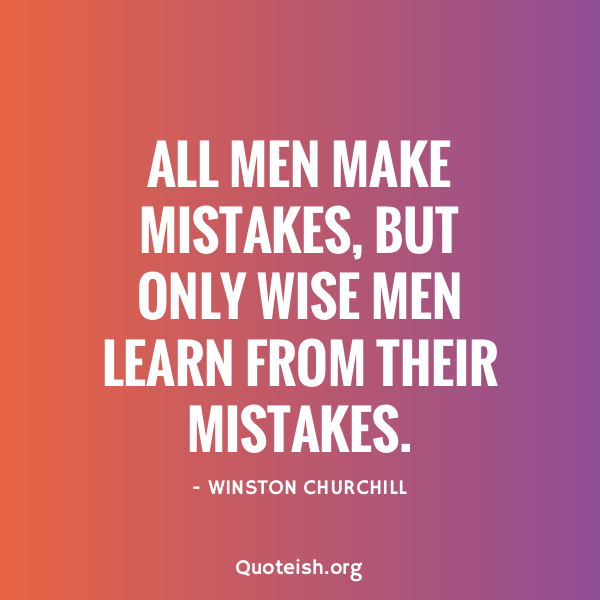 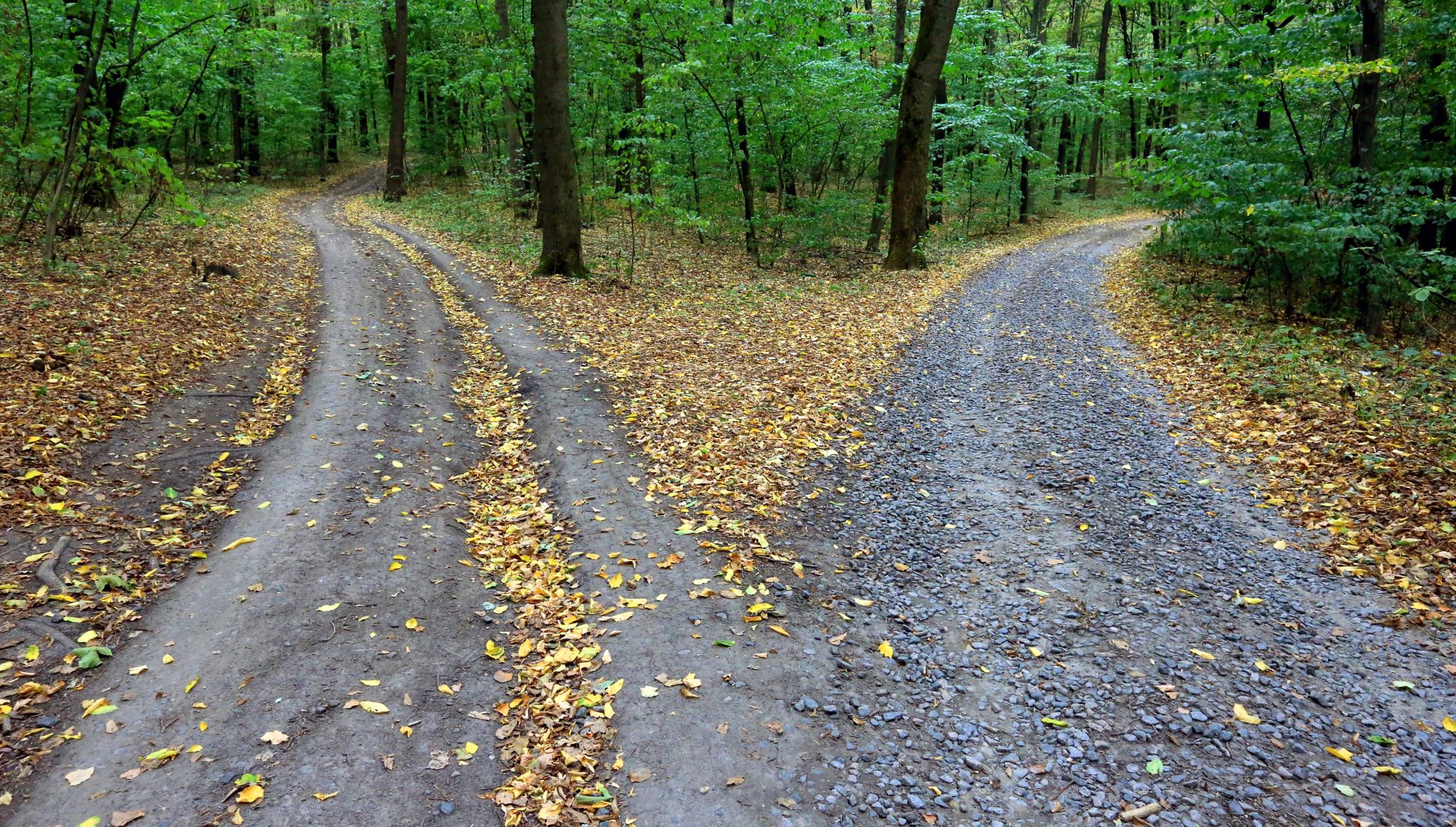 Which path will you take?
To Repent and Change your path
or
Continue down the path of destructions